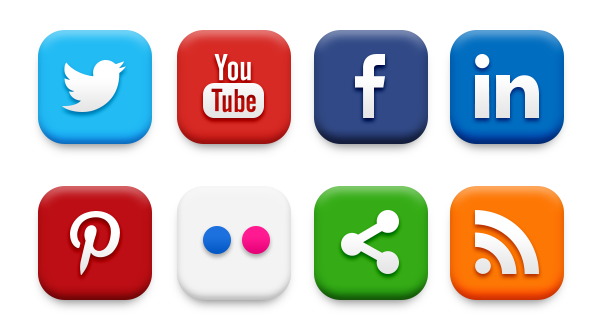 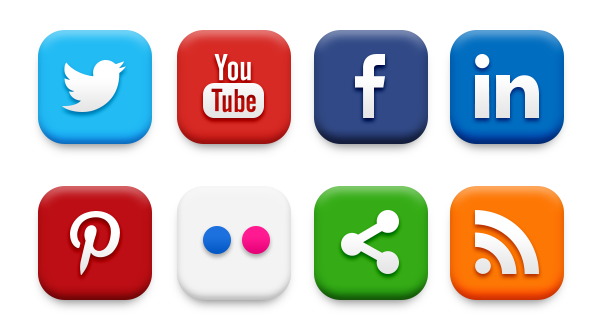 Social Media Growth 2018-2022
Administered mainly by Business Office
Facebook has leveled off
Twitter continues to grow
LinkedIn is growing now the group is open
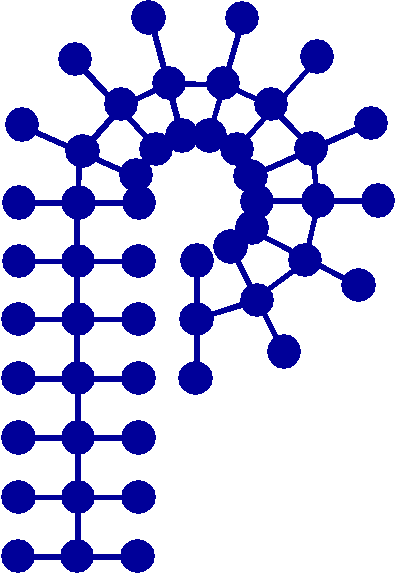 American Chemical Society Division of Polymer Chemistry